Common DOI Search
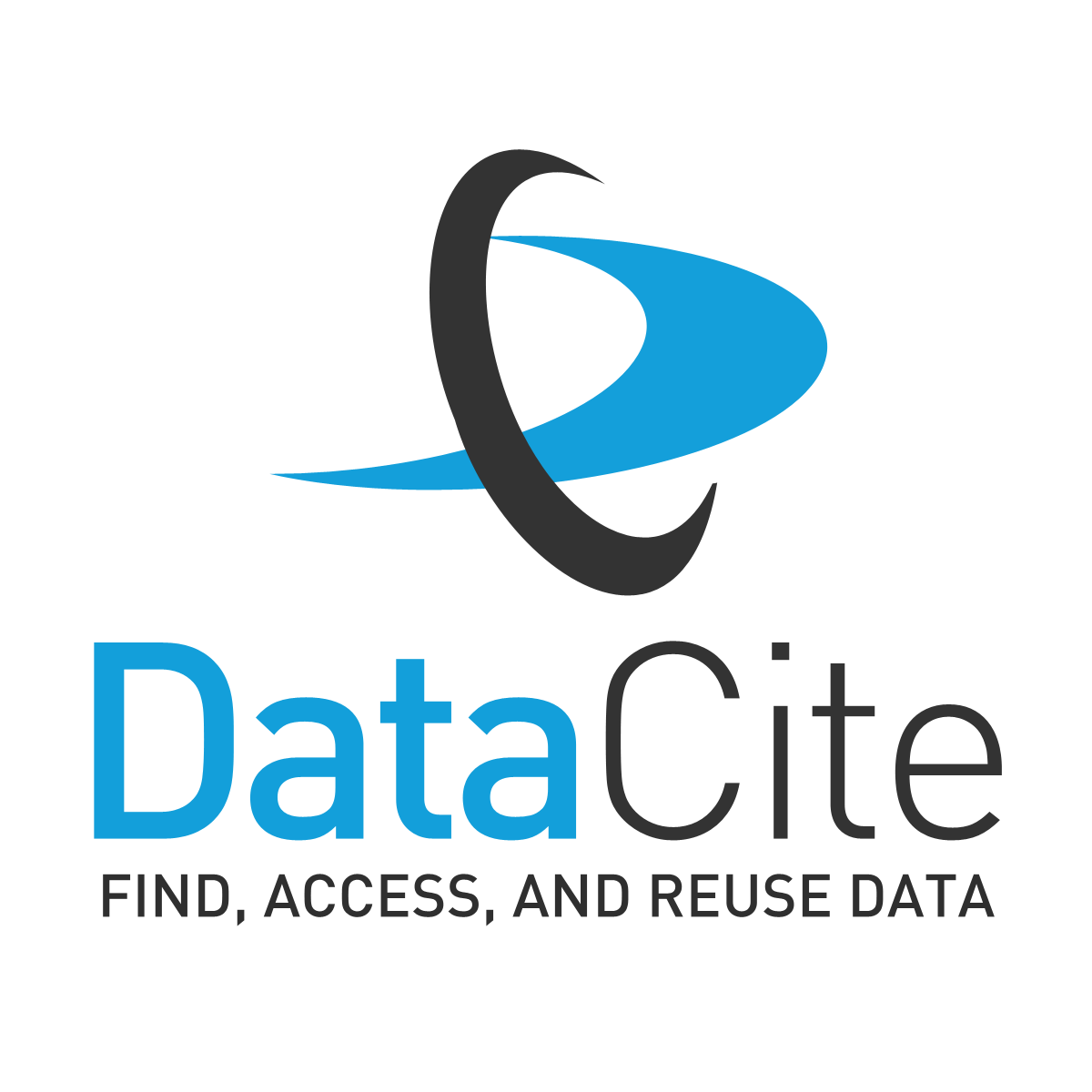 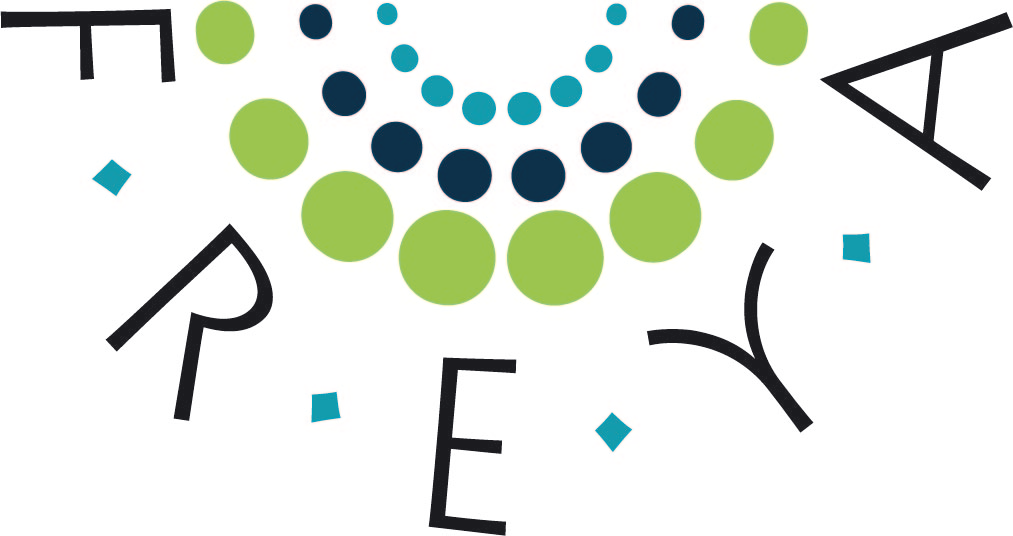 The FREYA project has received funding
from the European Union’s Horizon 2020
research and innovation programme
under grant agreement No 777523.
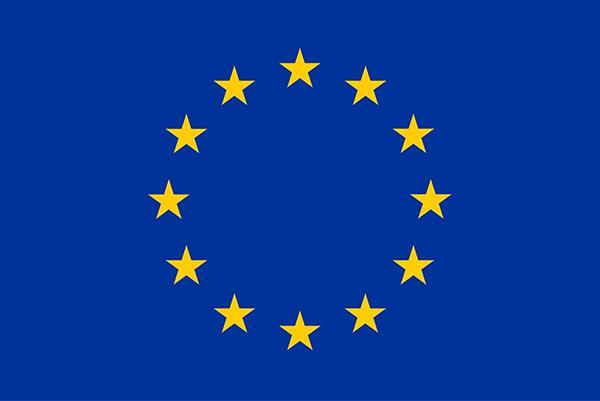 Goal: All DOIs in one place
One of the FREYA tasks is to build a “Common DOI Search” where a user can look up a DOI regardless of which registration agency that DOI comes from. 
At minimum, this means that when you want to know more about a DOI, you don’t have to know ahead of time whether it comes from DataCite or Crossref or somewhere else. 
The Common DOI Search will be completed by the end of FREYA (end of 2020).
Great! But...
User-driven service development
We could make this just a look-up, and that would basically get the job done. 
But we’d rather make this something you want to use. 
Today we’re asking for your feedback on what you would find most useful to have in a “common DOI search”.
Let’s do some quick polling.
Follow-up questions
A DOI is already resolvable whether you know where it came from or not. You click on it, and you go to the dataset/article landing page. 
Why is looking up a DOI (without resolving it) important to you?

Metadata for DOIs is readily available via APIs, and the new DataCite GraphQL API makes it easier to find metadata for multiple resources in one place. 
Why is a web interface for retrieving DOI metadata important to you?